Information Complexity: an Overview
Rotem Oshman, Princeton CCI
Based on work by Braverman, Barak, Chen, Rao, and others
Charles River Science of Information Day 2014
Classical Information Theory
Shannon ‘48, A Mathematical Theory of Communication:
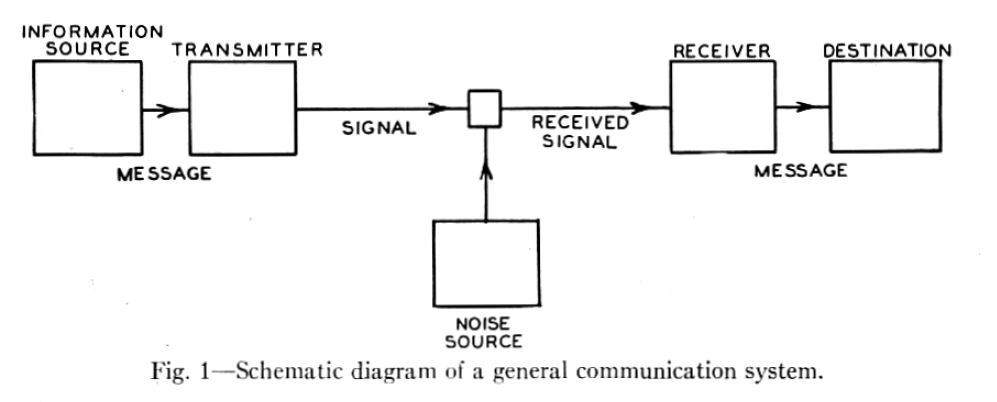 Motivation: Communication Complexity
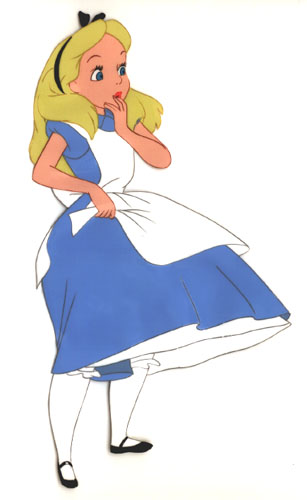 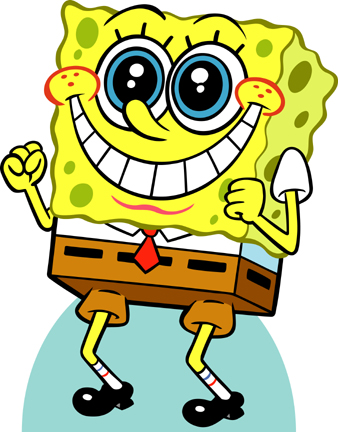 Yao ‘79, “Some complexity questions related to distributive computing”
Motivation: Communication Complexity
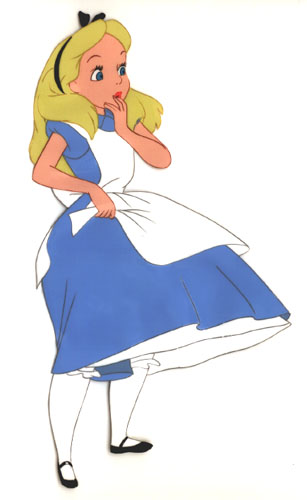 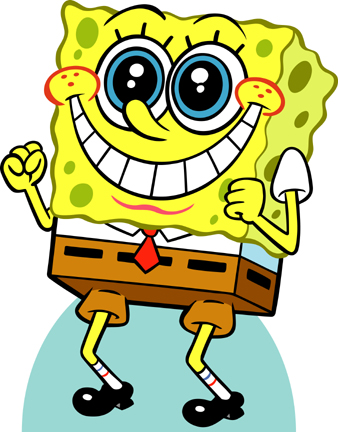 Yao ‘79, “Some complexity questions related to distributive computing”
Motivation: Communication Complexity
Applications:
Circuit complexity
Streaming algorithms
Data structures
Distributed computing
Property testing
…
Example: Streaming Lower Bounds
Streaming algorithm:




Reduction from communication complexity [AMS’97]
How much space
is required to approximate f(data)?
algorithm
data
Example: Streaming Lower Bounds
State of the
algorithm
Streaming algorithm:




Reduction from communication complexity [Alon, Matias, Szegedy ’99]
algorithm
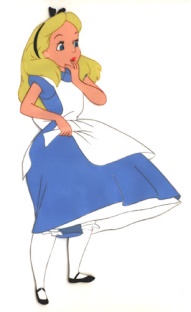 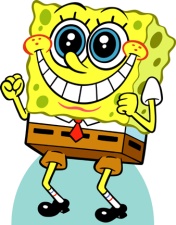 data
Advances in Communication Complexity
Extending Information Theory to Interactive Computation
Information Cost
Information Cost
Information Cost: Basic Properties
Information Cost: Basic Properties
Information Cost: Basic Properties
Information vs. Communication
Information vs. Communication
Information vs. Communication
Information vs. Amortized Communication
Direct Sum Theorem [BR‘10]
Direct Sum Theorem [BR‘10]
Direct Sum Theorem [BR‘10]
Direct Sum Theorem [BR‘10]
Compression
Using Information Complexity to Prove Communication Lower Bounds
Extending IC to Multiple Players
Recent interest in multi-player number-in-hand communication complexity
Motivated by “big data”:
Streaming and sketching, e.g., [Woodruff, Zhang ‘11,’12,’13]
Distributed learning, e.g., [Awasthi, Balcan, Long ‘14]
Extending IC to Multiple Players
Information Complexity on Private Channels
Extending IC to Multiple Players
Extending IC to Multiple Players
Conclusion
Information complexity extends classical information theory to the interactive setting
Picture is much less well-understood
Powerful tool for lower bounds
Fascinating open problems:
Compression
Information complexity for multi-player computation, quantum communication, …